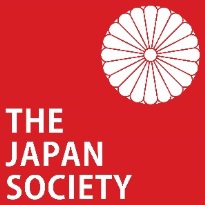 Warm Up
Manga is the name for comic books and are printed rather than animated. Anime is the name for animated cartoons. Manga are often adapted into anime when they are made into TV series.
How many different 
anime and manga 
do you know?
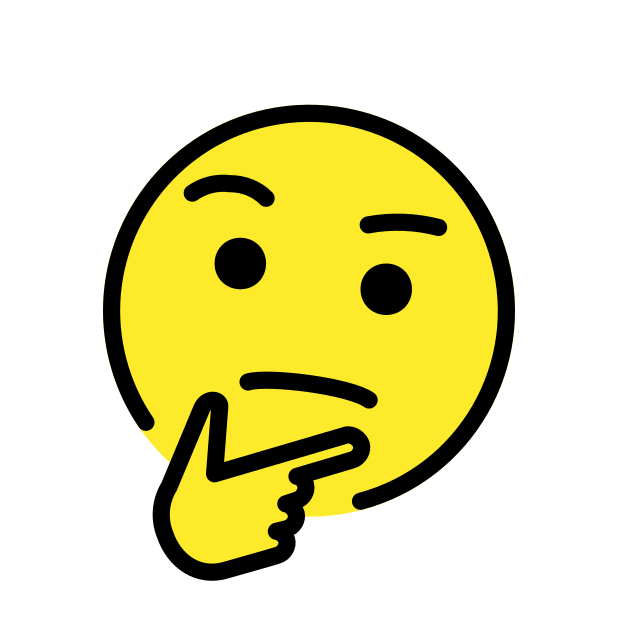 emoji designed by OpenMoji under license CC BY-SA 4.0
[Speaker Notes: Teacher’s Note
Display this on the screen/board as students enter the classroom so that they can begin straight away, leaving space for the date and title if they are writing their answer in their books.
Students can discuss or write lists in their books. They may refer to examples including: Studio Ghibli (Spirited Away, My Neighbour Totoro, etc), Attack on Titan, Pokémon, Dragon Ball (manga) and Dragon Ball Z (the anime adaptation), Avatar: the last airbender, Ghost in the Shell.]
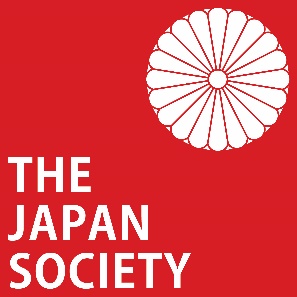 The Tohoku 
Earthquake and Tsunami
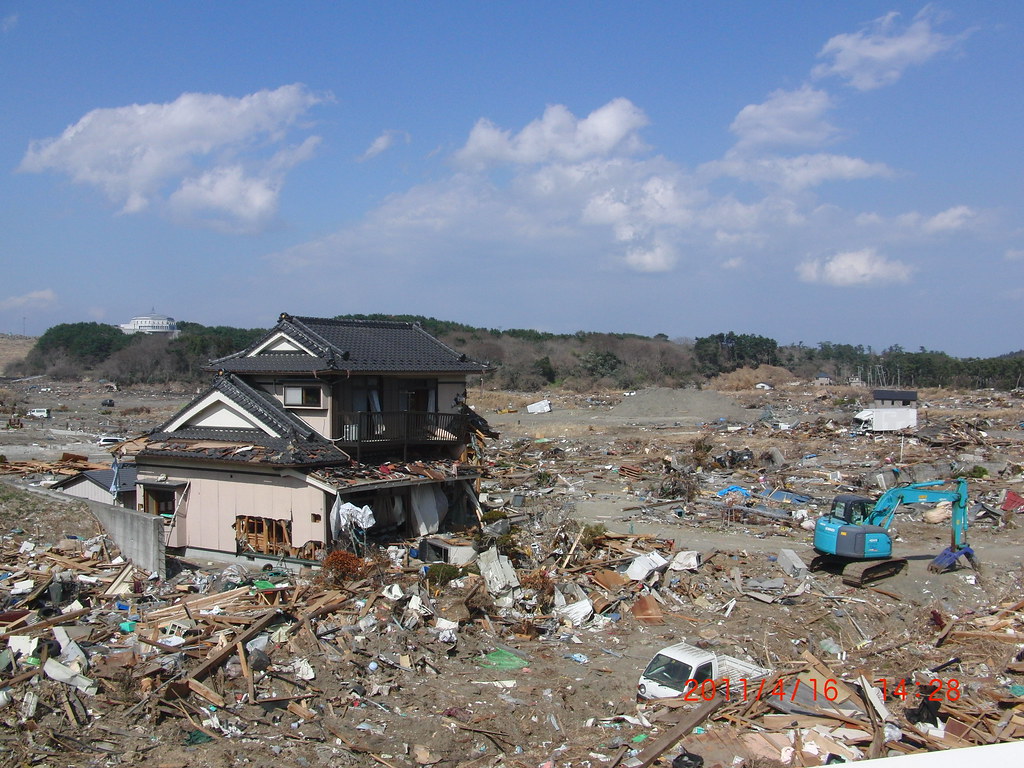 Your Learning Objectives:

Outline how an earthquake can cause a tsunami.

Illustrate the sequence of events of the Eastern Japan Great Earthquake Disaster.

Describe the effects of the tsunami on the Tohoku region.
©"Miyagi Prefecture, Sendai, Japan, after earthquake" by Tex Texin is licensed under CC BY 2.0
2
[Speaker Notes: Teacher’s Notes
Officially disaster is called the Eastern Japan Great Earthquake Disaster, but it is referred to by different names in English. 
Students will be focus on the impact of the tsunami in particular, but should be made aware by the end of the lessons that the 2011 disaster in the Tohoku region was a result of the combined impact of the earthquake, tsunami and nuclear disaster.]
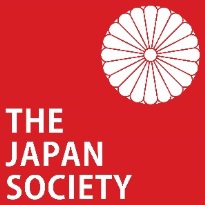 Starter: Tsunami Formation
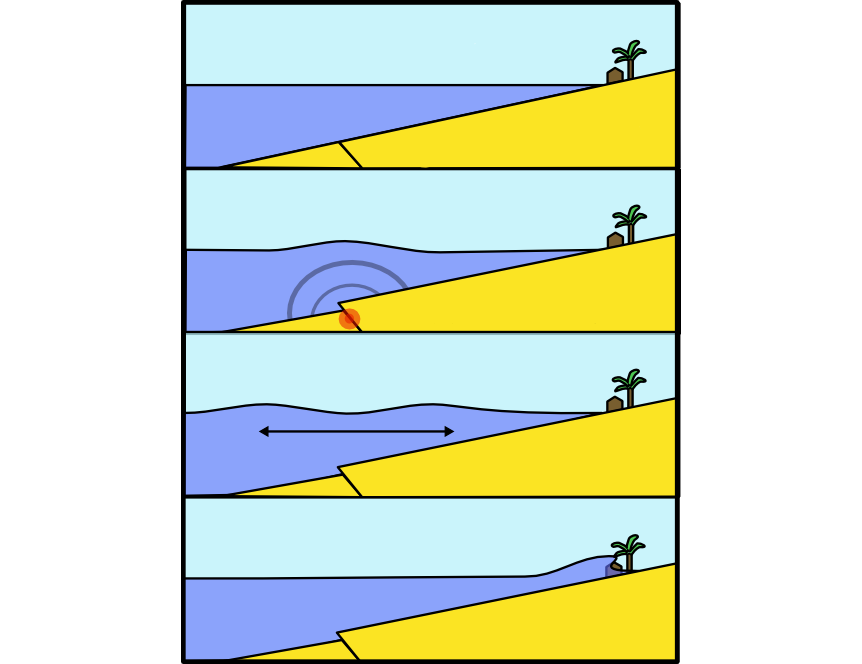 Task: Use the key terms in the box below to complete the explanation of how tsunamis are formed.
earthquake
When an _ _ _ _ _ _ _ _ _ _ happens under water, the _ _ _ _ _ _ move 
_ _ _ _ _ _ _ _. This pushes up the 
_ _ _ _ _ above the plate _ _ _ _ _ _ _ _ and causes huge waves to spread 
_ _ _ _ _ _ _ _, this is a _ _ _ _ _ _ _.
plates
suddenly
water
boundary
outwards
tsunami
plates
water
tsunami
suddenly
boundary
earthquake
outwards
Image by Aliekens at Dutch Wikipedia, CC BY-SA 3.0, via Wikimedia Commons (edited)
[Speaker Notes: Teacher’s Notes
There is an opportunity for peer or self-assessment after this task.]
The Tohoku Tsunami
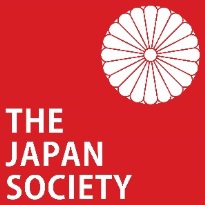 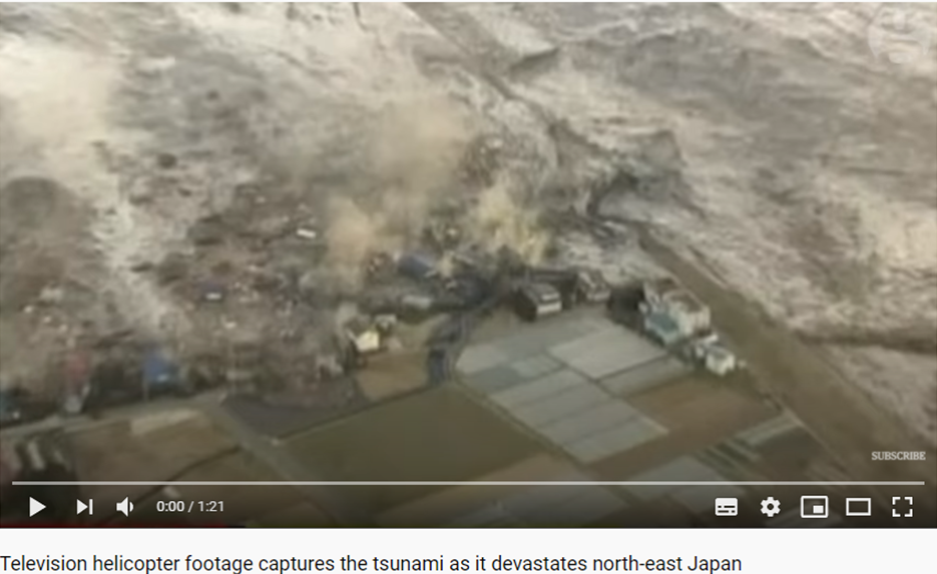 Watch the clip of the Tohoku Tsunami, 2011. Think about the damage that occurred as the water swept over the north-east of Japan.
©AUTHOR in collaboration with The Japan Society
4
[Speaker Notes: Teacher’s Notes
Click the image to go to the video. ‘1:21 long. 
https://www.youtube.com/watch?v=ilwB0GCc_ZM]
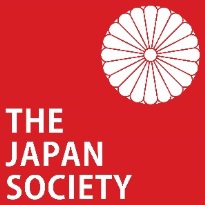 Task 1: Sharing the Story
The Tohoku earthquake and tsunami disaster happened several years ago, but its impact is still felt by many. It’s important that people remember the disaster and learn from it.
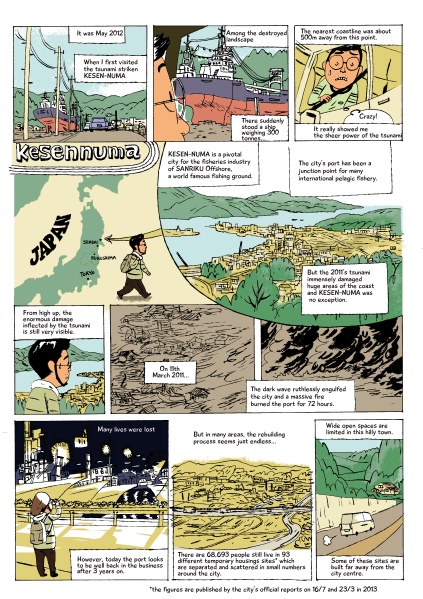 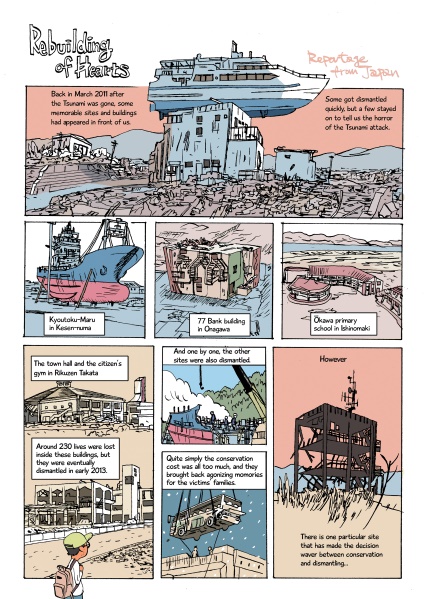 Task: Think, Pair, Share
How could manga help to share the story?
Why is it a good medium to use to educate people?
Images are ©Fumio Obata
5
[Speaker Notes: Teacher Notes
The students could write down their ideas in a spider diagram. There are suggestions on the following slide.
Fumio Obata’s work is shown on this slide, students will look at it in more detail later in the lesson.]
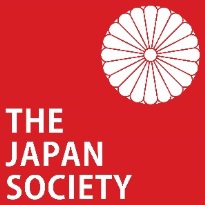 Task 1: Sharing the Story
Clear images and simple text are suitable for any audience.
Text boxes or speech bubbles can include important information.
Task: Think, Pair, Share

How could manga help to share the story?

Why is it a good medium to use to educate people?
Manga
The layout is good for showing events over time clearly.
Graphic details or upsetting images can be avoided in drawings.
©Katie Holmberg in collaboration with the Japan Society
6
The Tohoku Disaster
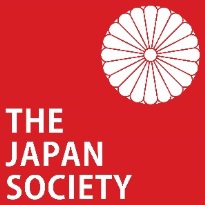 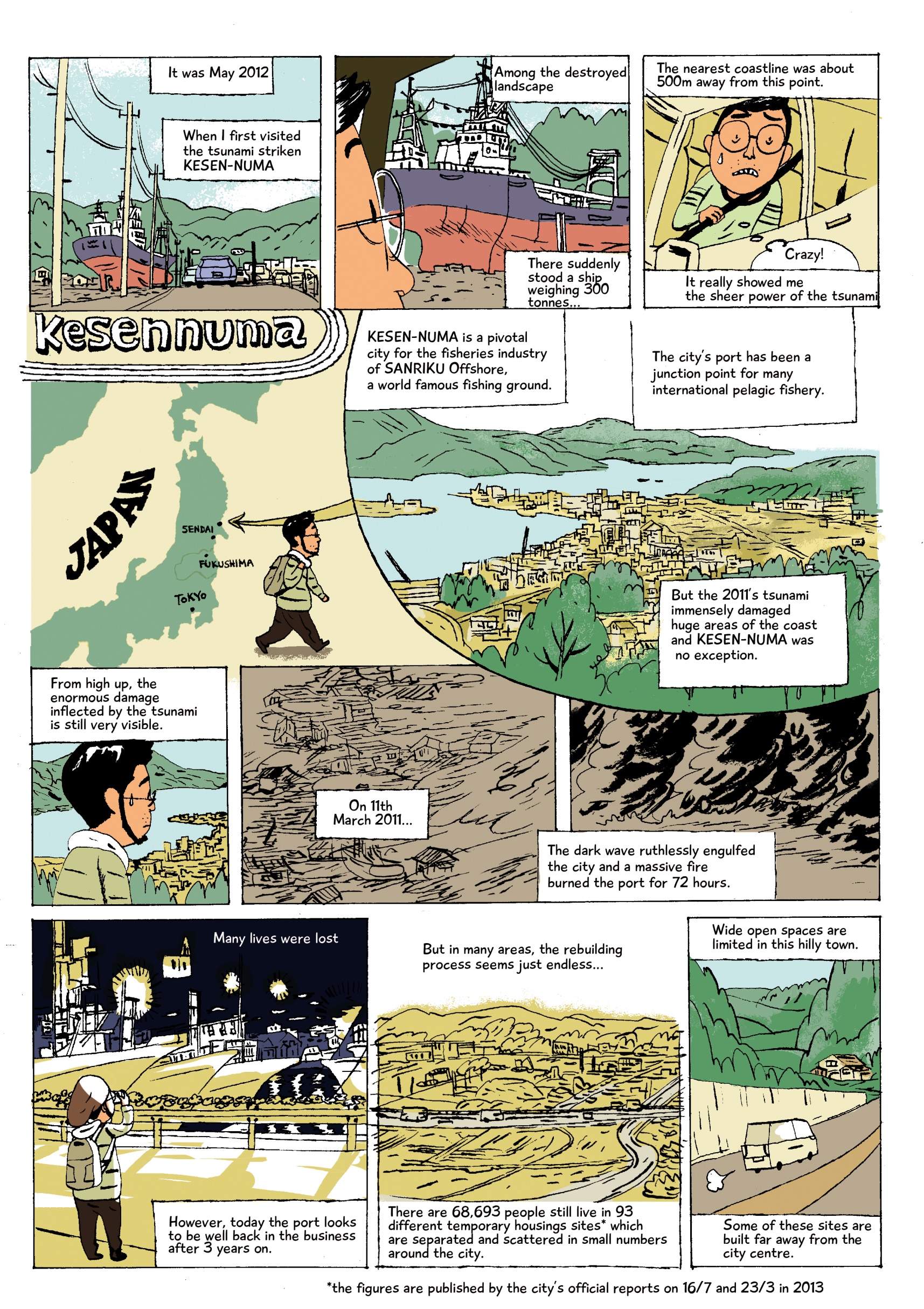 Today we’ll be creating our own manga.

This is part of a ‘comic reportage’ on the Tohoku disaster that happened in 2011, drawn by Fumio Obata. In this section he shows some background information and the start of the disaster.
Illustration ©Fumio Obata
7
[Speaker Notes: Teacher’s Notes
Fumio Obata is a comic book artist, graphic novelist and illustrator from Japan. He lives and works in the UK. 
See more of his work: www.fumioobata.co.uk]
The Tohoku Disaster
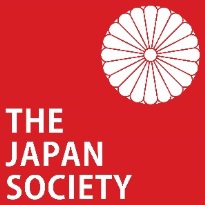 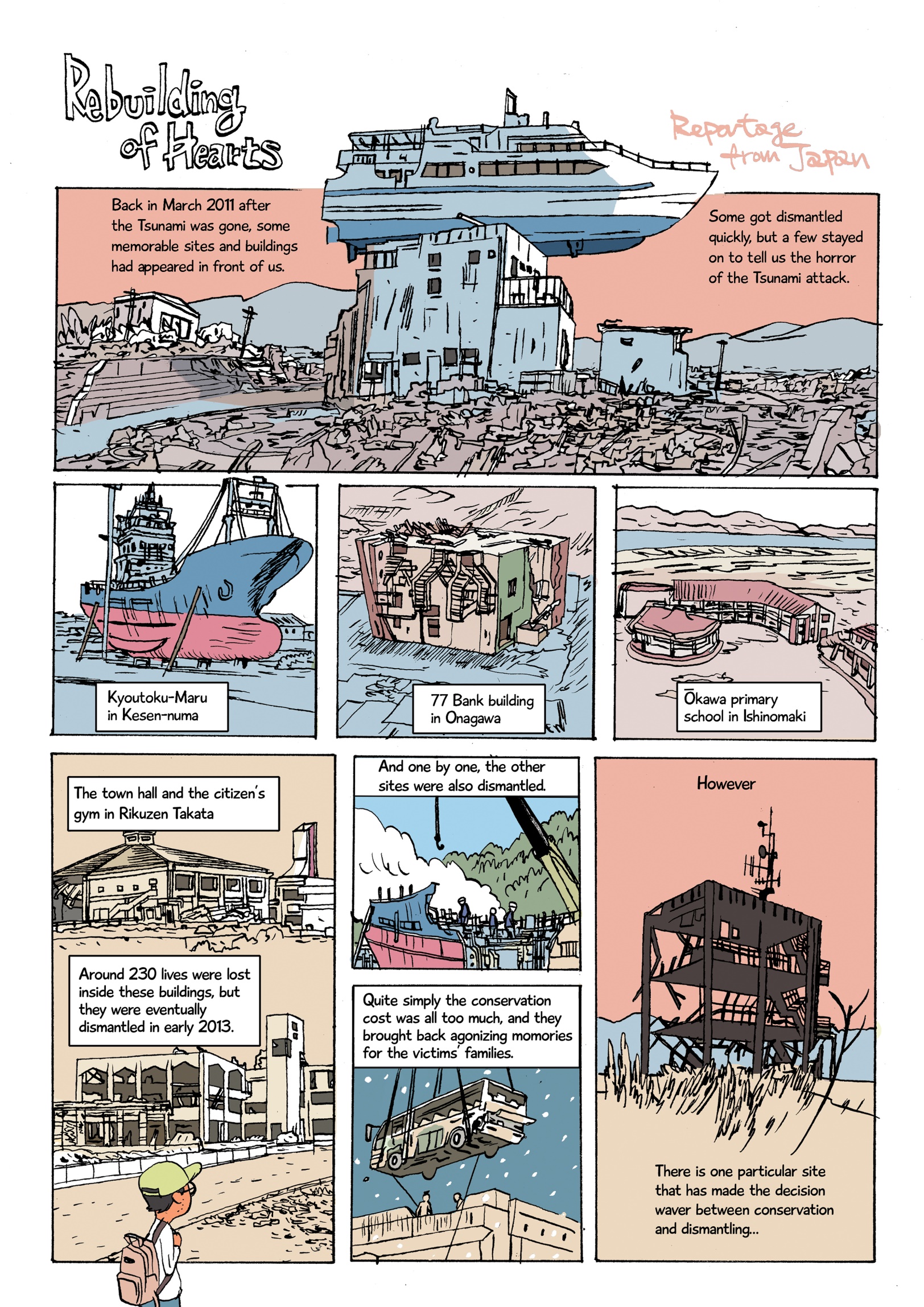 Here is how Fumio Obata showed the aftermath and the start of the rebuilding of the area after the tsunami.
Illustration ©Fumio Obata
8
[Speaker Notes: Teacher’s Notes
There is information about Okawa primary school (shown in the bottom right panel) in the printable timeline.]
The Tohoku Disaster
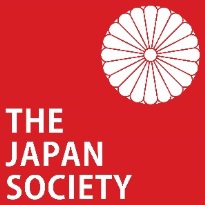 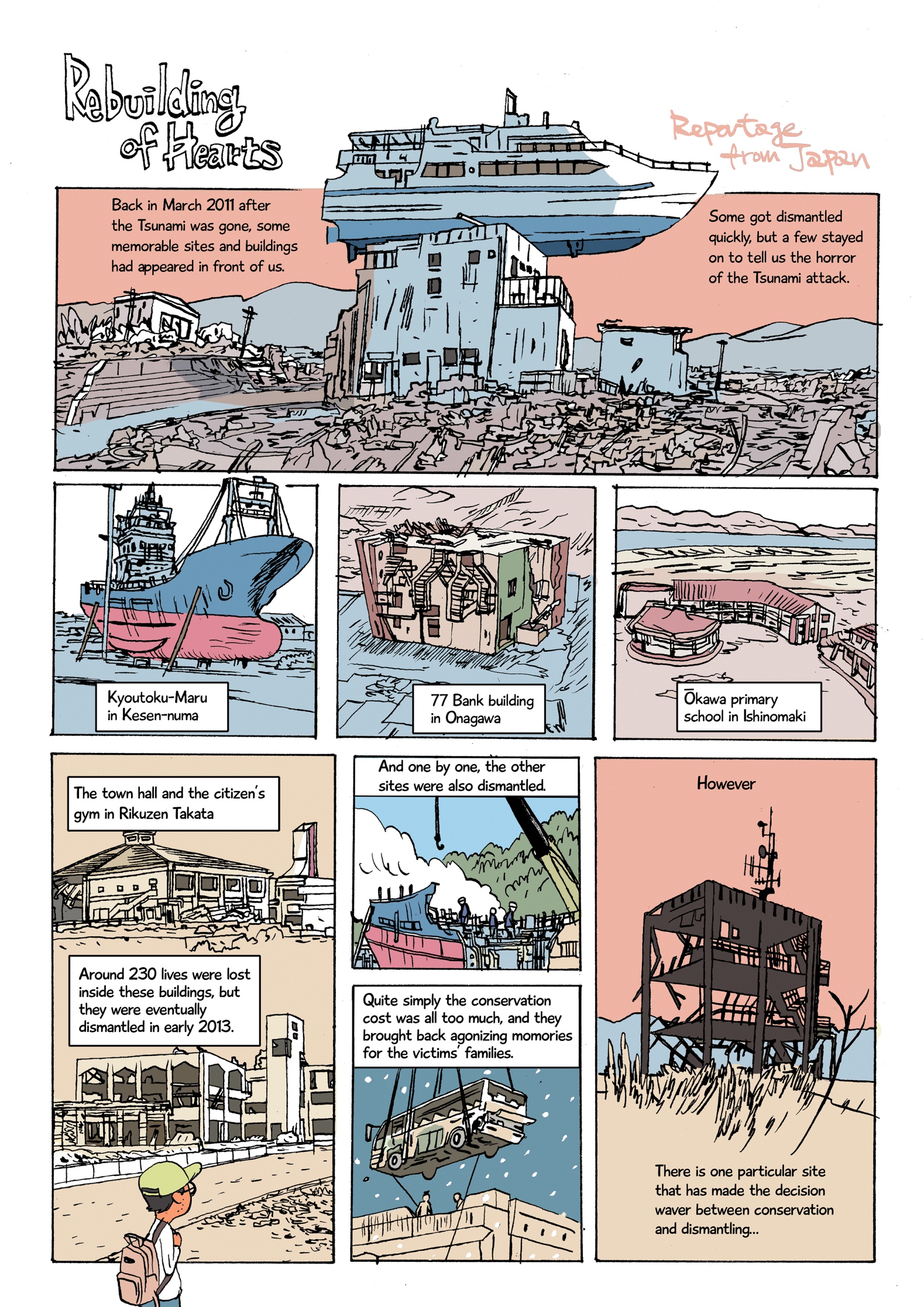 Notice how much detail is in the text on this comic strip; that’s what we want to achieve too.

Make sure you include data in your work.
Illustration ©Fumio Obata
9
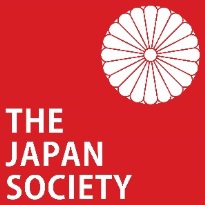 Task 2: Using Manga
Create your own manga to tell the story of the 2011 Tohoku earthquake and tsunami.

Your aim is to educate people about the disaster and what caused it.

Use drawings to show the events and add in text boxes to give more detail.

Try to include specific details and data in the text boxes. Use the timeline to help you.
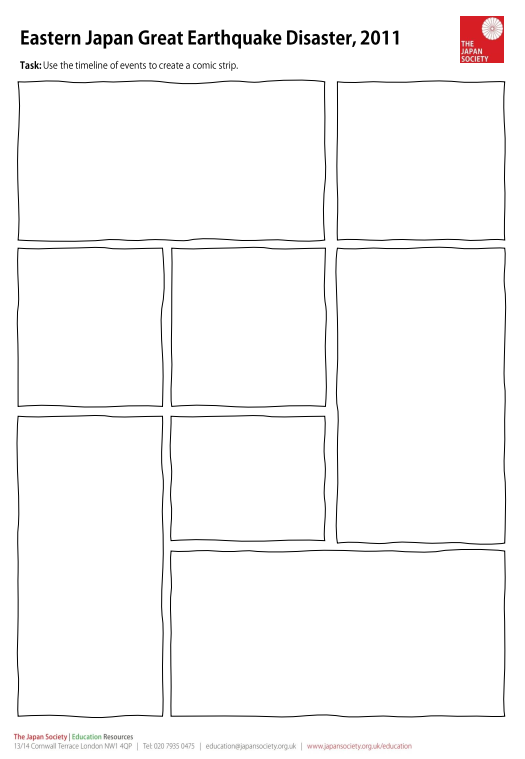 ©AUTHOR in collaboration with The Japan Society
10
[Speaker Notes: Teacher’s Notes
Students may use the printable manga template (advised if only using one lesson), or design their own, though this would take longer. 
There is also a version of the worksheet for LA students which is pre-illustrated for students to add appropriate text.

Alternatively, students could write a blog entry or series of text messages as if they were in Fukushima at the time of the earthquake and tsunami.
If using one lesson students could finish this task as homework. If using two lessons, students may only make a start on this task, depending on how much time you have available. They can continue it in the following lesson.]
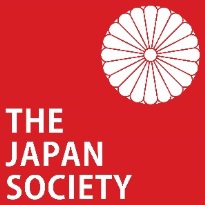 Tsunami Timeline
©Katie Holmberg in collaboration with the Japan Society
11
[Speaker Notes: Teacher’s Notes
There is more detail on the pintable version, but this slide gives an outline of the events and would be suitable for LA students.
Students may use the printable manga template (advised if only using one lesson), or design their own, though this would take longer.]
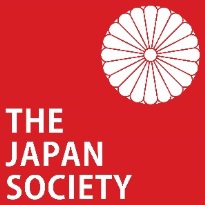 Plenary: UK Hazards
Discuss:

What hazards are we at risk from in the UK?
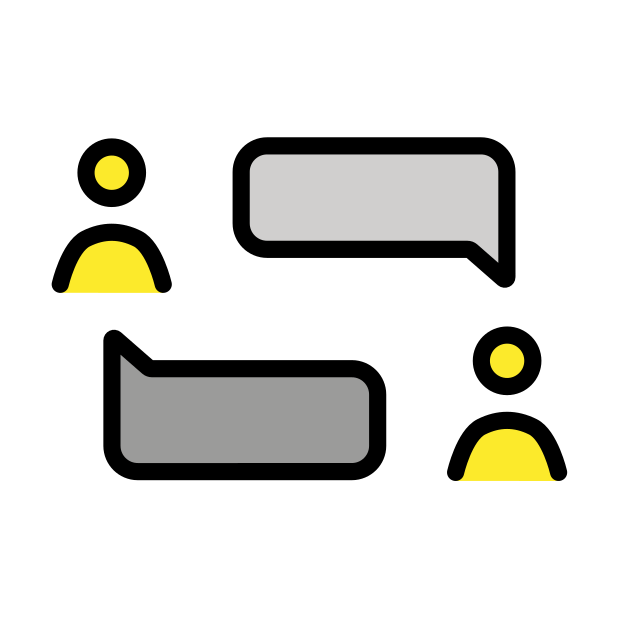 12
Emoji designed by OpenMoji under license: CC BY-SA 4.0
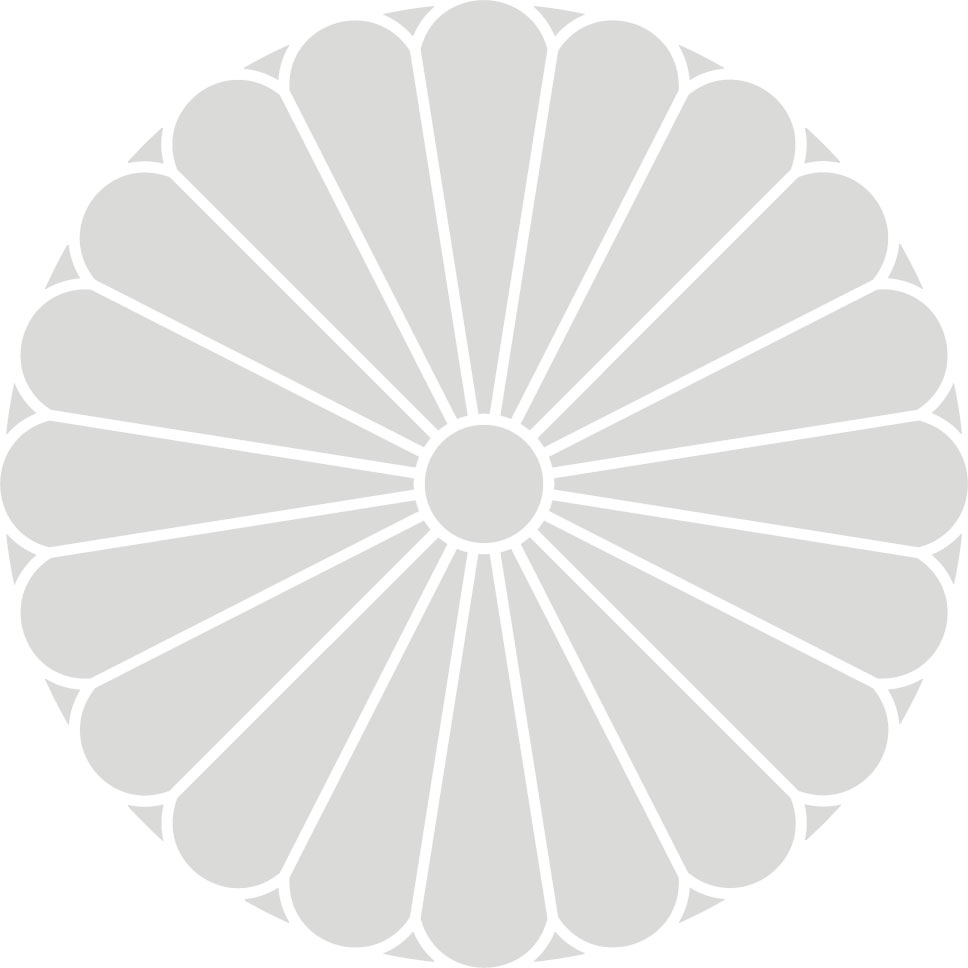 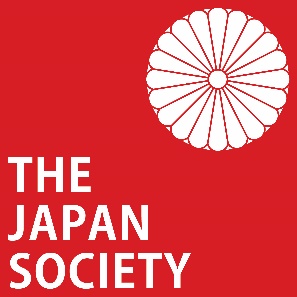 This resource was authored by Katie Holmberg in collaboration with the Japan Society and features illustrations by Fumio Obata. 

See more of Fumio’s work: www.fumioobata.co.uk

The Japan Society13/14 Cornwall Terrace, London NW1 4QP
Tel: 020 7935 0475   
Email: education@japansociety.org.uk    

www.japansociety.org.uk
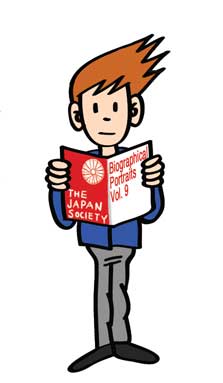 Follow us on:
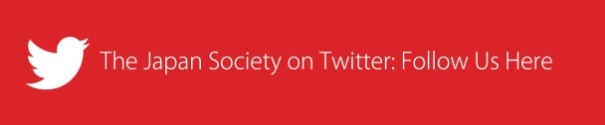 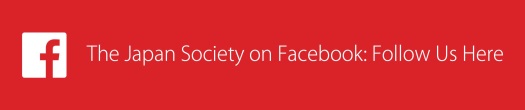 @japansocietylon
@JapanSocietyLondon
©Katie Holmberg in collaboration with the Japan Society